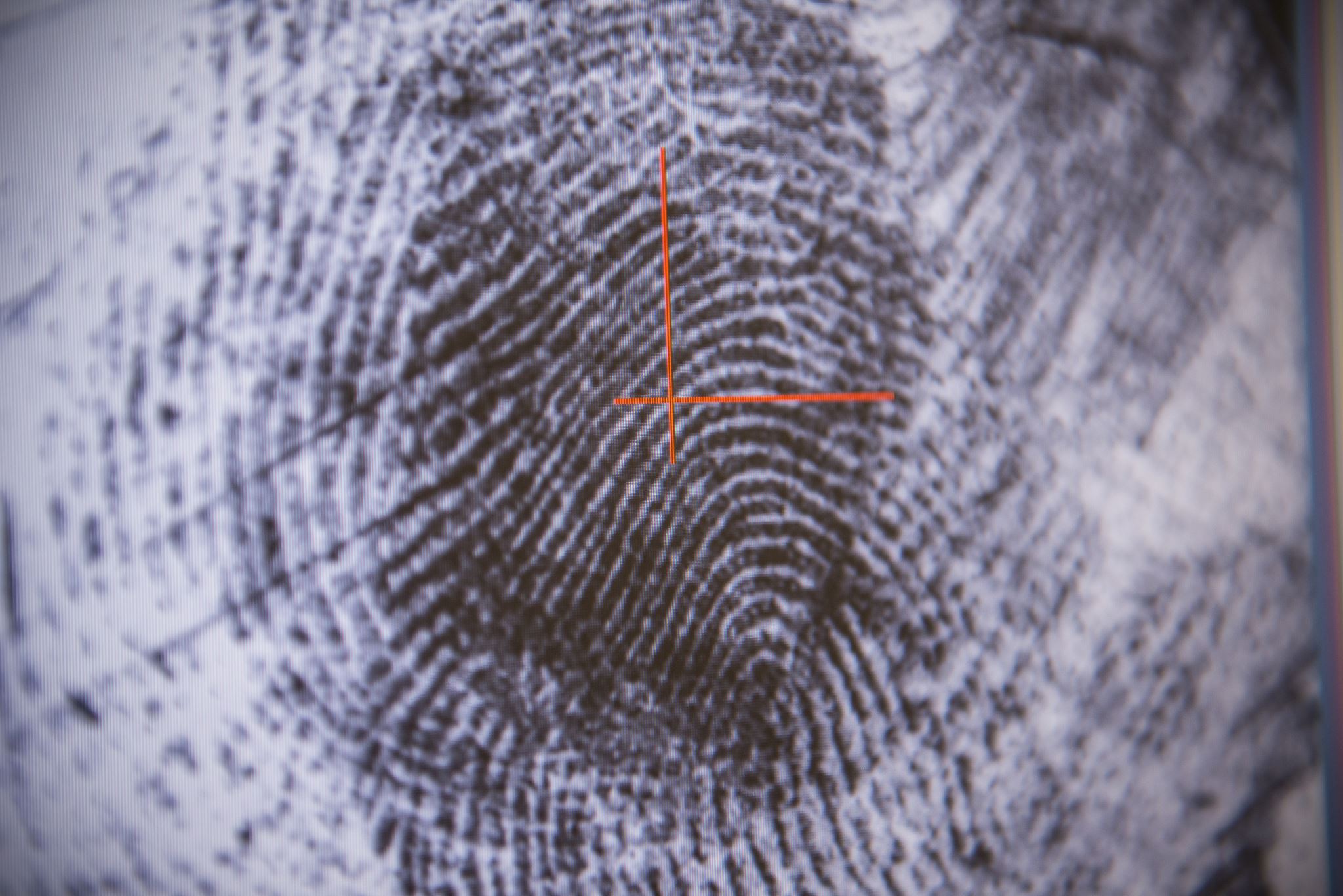 Let’s Look at Intervention
By:  Christy Hicks, LCADC/CSS
Regional TEAP Specialist
Atlanta, Dallas, and Chicago
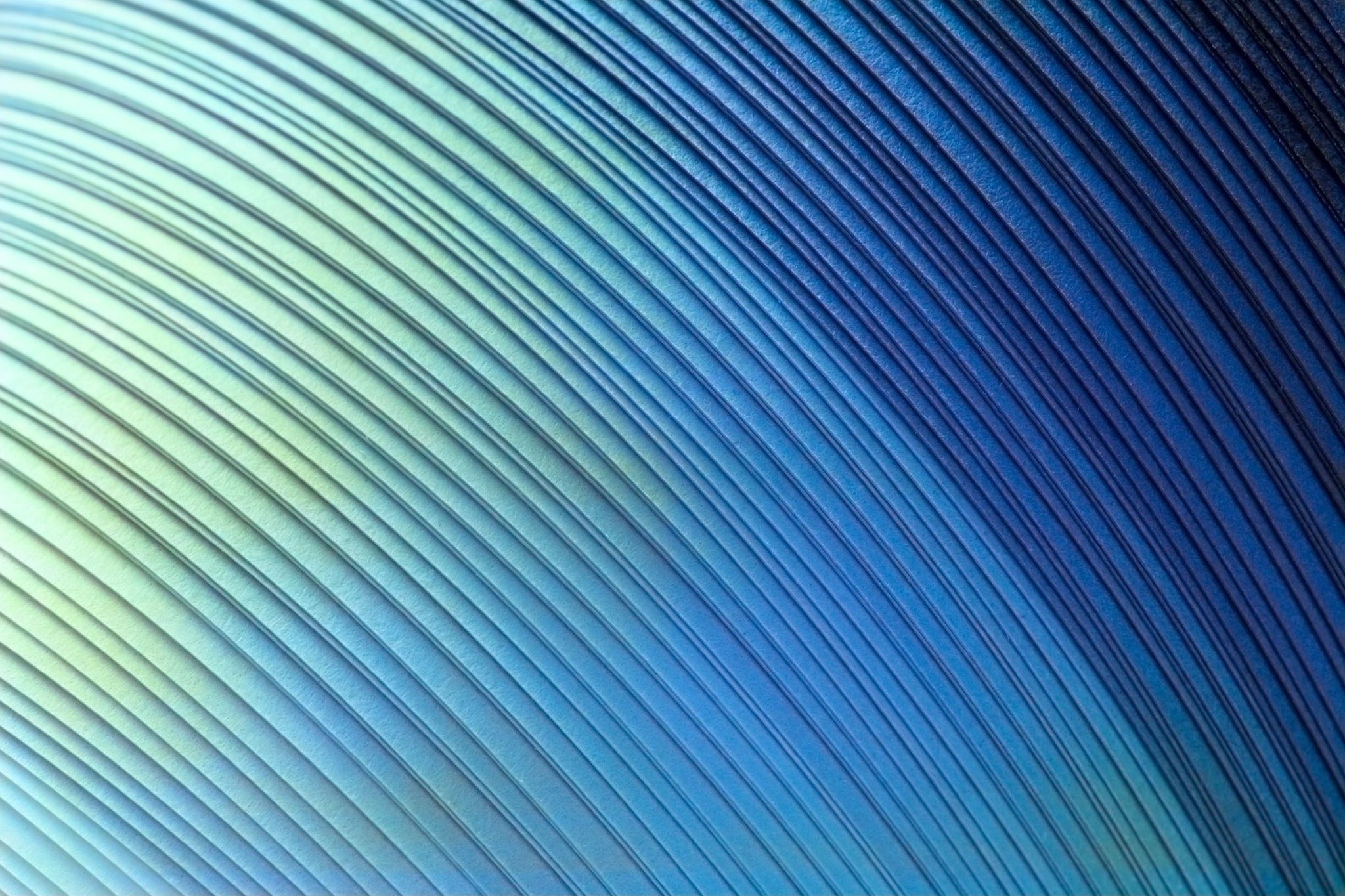 Objectives
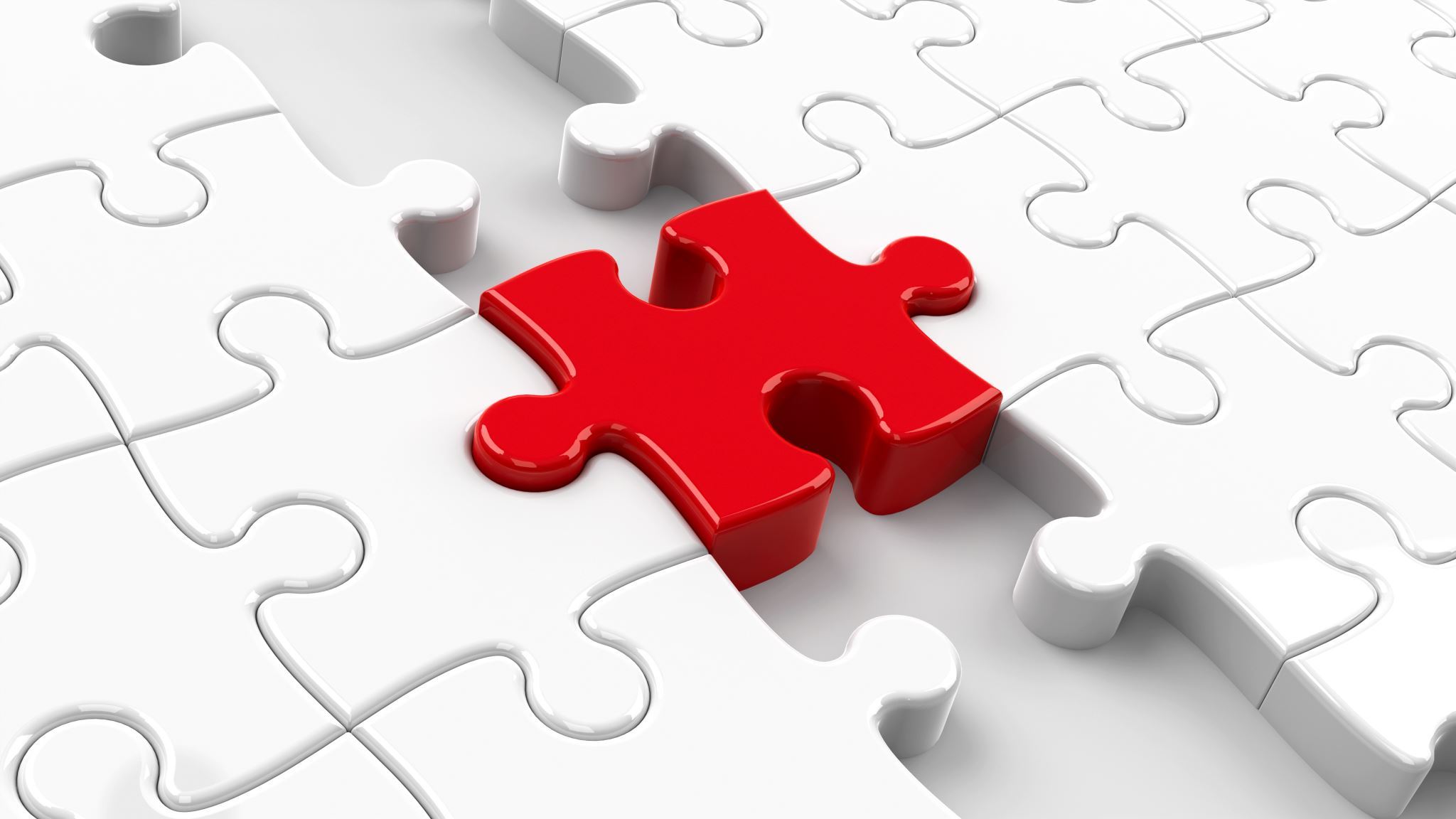 Intervention is defined as
The action or process of intervening
Intervention services for students identified at an elevated risk for substance use, to include:
Individual and group intervention services with a focus on behaviors that represent employability barriers 
Collaboration with the Center Mental-Health Consultant for students with co-occurring conditions of mental health issues and substance use 
Referral to off-center substance abuse professionals or agencies for ongoing treatment and/or specialized services. Any student separating from Job Corps who has a substance use condition must be provided with a referral for support services in his or her home community
What does the PRH say?
Intervention Services
Elevated Risk, what does that mean?
Students who disclose on their 6-53 that they use substances and/or have been engaged in treatment. 
Students who disclose on their Social Intake Form that they or a family member have a history of substance use.
Students who have an elevated score on the CRAFFT that is in the Social Intake Form. (TIP:  score the CRAFFT and document that score either on the form or in the TEAP section of the medical record.  Your recommendations should be documented).
Discussion with the student during anytime while on center or on center approved leave.
Students Who Self-Refer
Students who may not test positive, have an elevated CRAFFT score or have other risk factors, but want or need to talk about family and friends use.
Students who binge drink or use drugs.
What are other reasons someone may self-refer?
Assessments/Tools
Part of  your role in assessing a student for their needs is completing an Evidence-Based Formalized Assessment. 

SASSI
DAST
MAST
GAIN
ASAM
CAUDIT-R
Level of Care

Can you maintain the student on center using your center resources?
Can you maintain the student on center using your community resources?
Does the student need a MSWR?
Does the student need emergency care?
Does the student need other behavioral health support?
Your clinical recommendations on what should happen?
The scores on the Evidence Based Formalized Assessment along with your clinical judgement should determine:
Intervention services for students identified at an elevated risk for substance use, to include:
Individual and group intervention services with a focus on behaviors that represent employability barriers 
Collaboration with the Center Mental-Health Consultant for students with co-occurring conditions of mental health issues and substance use 
Referral to off-center substance abuse professionals or agencies for ongoing treatment and/or specialized services. Any student separating from Job Corps who has a substance use condition must be provided with a referral for support services in his or her home community
What does the PRH say? Circling back around!
Currently there are no prescribed number of individual or group interventions that each student must have. However!!!!!!
Think about changing behaviors and how long that can take. 14 days to make a habit.
Individuals build relationships
Groups build peer relationships
Make sure that your program is well rounded and meets the students need
Make sure that employability is the main focus
Individual and Group Intervention
Collaboration with the Center Mental Health Consultant for students with co-occurring conditions.
Job Corps students sometimes have complex emotional and/or psychological issues that contribute to their alcohol and drug use.
Name some in the chat
The TEAP Specialist and Community Mental Health Specialist (CMHC) should work together to build programing for students
The TEAP Specialist and CMHC should plan centerwide education events together.
The TEAP Specialist and CMHC should plan guest speakers that can discuss co-occurring issues
The TEAP Specialist and the CMHC should work with center staff on all behaviorally appropriate responses to both substance use disorders and mental health disorders.
Referral for off- center substance abuse professionals or agencies.
Know what resources you have in your area
Local CMHC and their payor sources
Grants
Spin down cards
Local nonprofits
Free clinics
Hotlines
Drop-in centers
Support groups
Individualized
Should include anything that may help abstain from drug and alcohol use
Should include supports and support systems
Emphasize substance use awareness and consequences (life, job, family, jail, money, etc)
Patterns and process that contribute to use, seeing those triggers
Assist with development of abstinence goals
Develop healthy alternatives to substance use and activities that are associate with substance use
Intervention Plans, need to be:
Intervention Ideas
Make it fun!!
Microsoft Games added to 365
Funny Fill Ins
Word search puzzles
YouTube
Use local news
Use headline news online
IT'S TIME TO PLAY
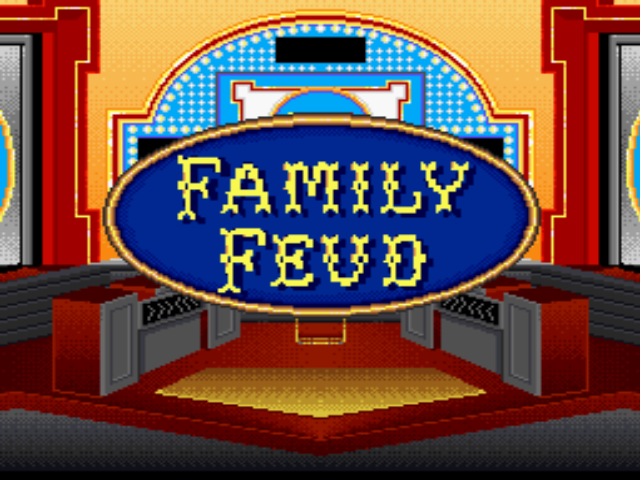 Total Points:
30
Question
Top Answer
1.)
10
Answer 2
2.)
10
Answer 3
10
3.)
TIME TO PASS
SCORE
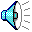 Try Again
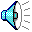 Funny Fill Ins: https://api.razzlepuzzles.com/fillin
Word Search on Education.com
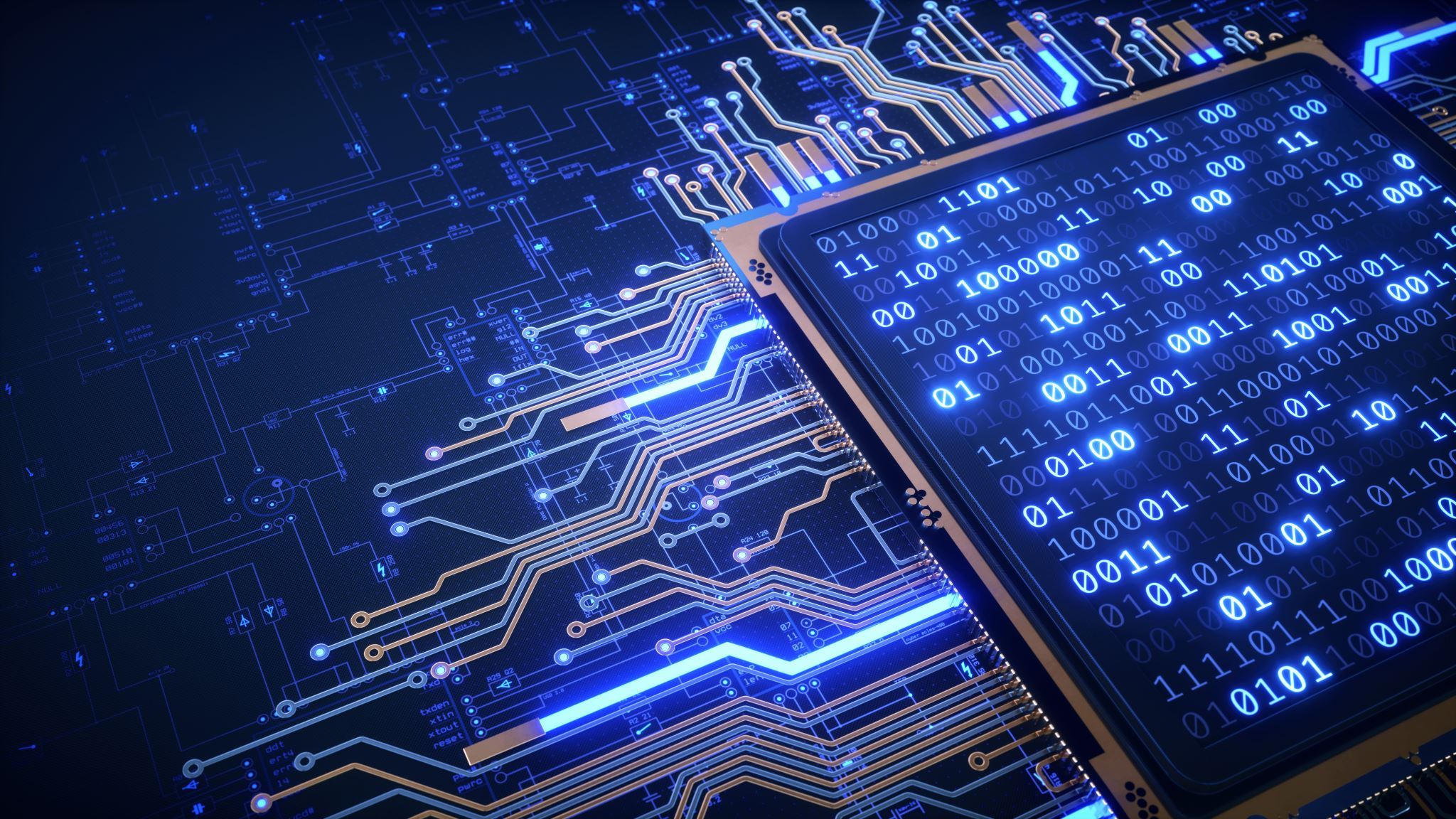 Games
Build your own games, board, electronic, etc
YouTube:
https://www.youtube.com/watch?v=q0n0KewI3rI
Looking at cadavers of people who have used drugs

https://www.youtube.com/watch?v=KvAkCcZEIaQ
Voices of Youth

https://www.youtube.com/watch?v=UNAbf3J3lR0
The adolescent brain
NIDA: National Institute on Drug Abuse
Relapse Prevention services assist students in maintaining desired behavioral changes, reinforcing a drug-free lifestyle, and facilitating changes in personal habits and life choices.  

The TEAP Specialist must provide relapse prevention services for students as part of intervention in the TEAP program. 

Relapse prevention services should be designed to help students develop new skills and behaviors.
Relapse Prevention
Help the students understand the relapse process
Identify and handle high-risk situations; for example, how to deal with their first pass home, or to combat boredom
Discuss ways to resist peer pressure on and off center
Discuss ways to handle cravings and desire to use alcohol and/or other drugs
Help students learn new ways to structure their leisure time through recreation, leisure time activities, and other wellness activities
Have students set goals and develop their own recovery plan that they can use while in Job Corps and when they leave
Help students understand the importance of being drug free and the impact substance use will have on their future goals and employability
Relapse Prevention
How to deal with possible employment issues related to substance use
Work through examples
Drug screening in the workplace
Use newspapers or internet sites to look at jobs and discuss the companies drug testing
Look up business policies and use them with students to hit home a positive screen will = no JOB.
Work with the students on writing sample polices related to their field of study
Importance of hitting the Relapse Prevention home during Career Transition Period (CTP)
Recovery Life Skills Programs
Working on GOALS
Triggers
Early Warning Signs (MH and SUD)
Coping with negative feelings
Developing leisure and recreational activities
Social Situations
Relationship skills
Communication skills
Positive Self-image
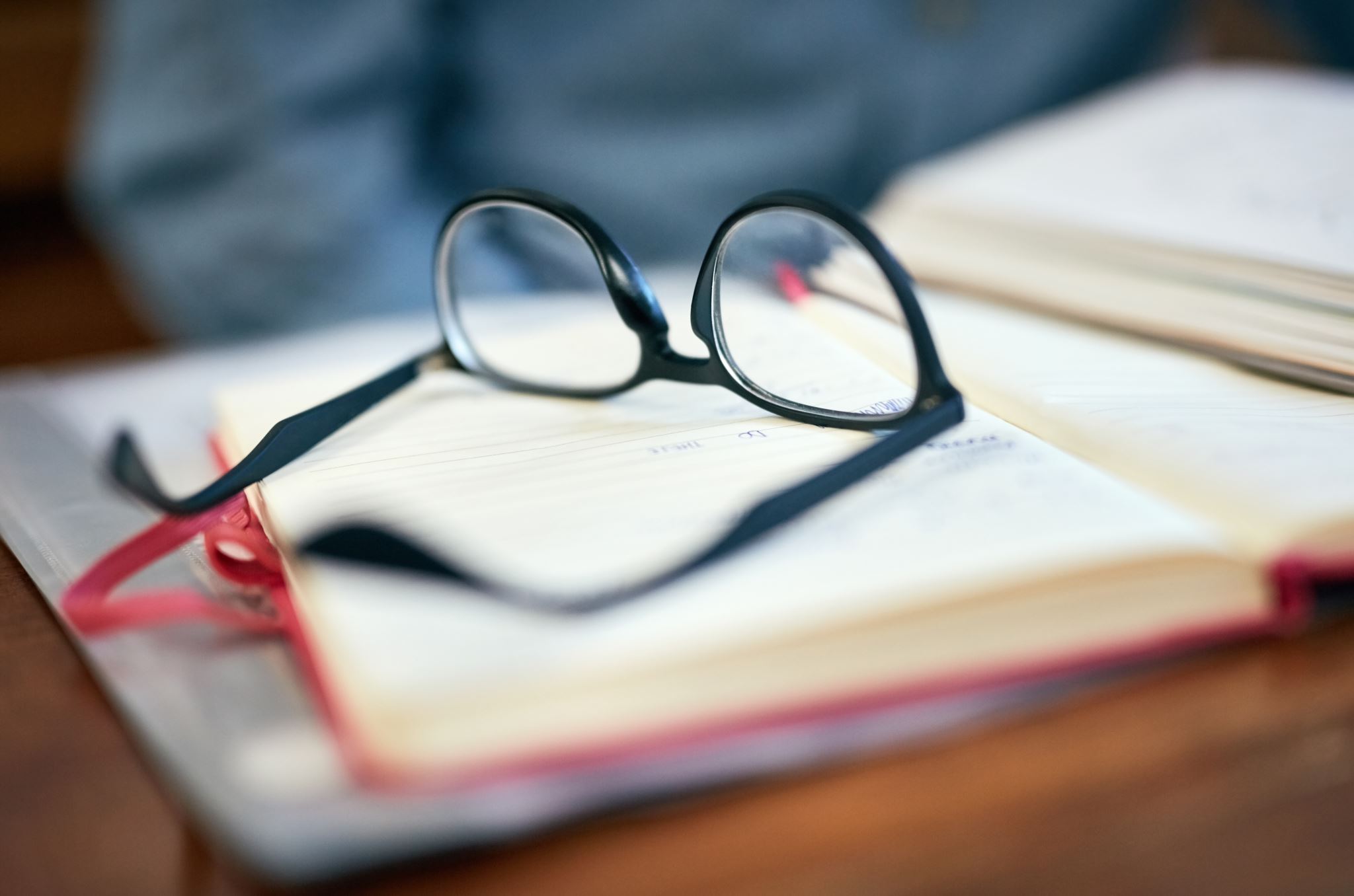 Documenting
If you do not document, it did not happen.
Documenting risk and assessment
Score the CRAFFT and your evidence-based assessment (both of these need to be documented and recommendation be made)
Document individual encounters in the TEAP section of the student health record (SHR)
Document groups encounters in the TEAP section of the SHR
Document any plans (intervention or relapse prevention) in the TEAP section of the SHR
Note:  Anytime you document in the TEAP section of the SHR, you will need to make a notation in the nurse's notes SF600.  See TEAP section of the SHR, sign and date it.
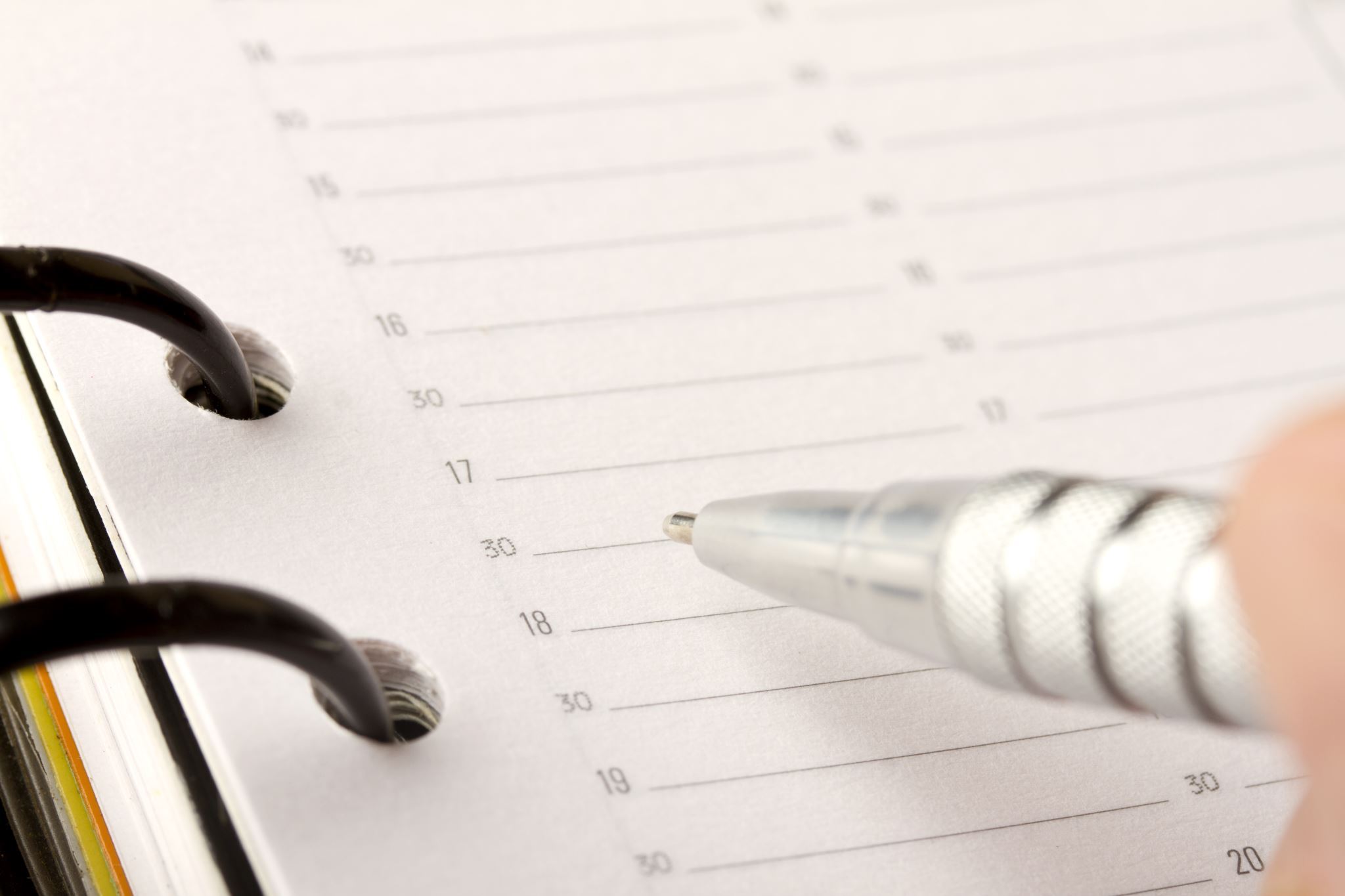 Documenting Large Group Activities
Center-wide education activities: Keep flyers, pictures, plan of activities in a three-ring binder.
Morning meeting guest speakers: Keep all information in a three-ring binder (who, what, etc.)
Dances, health fairs, etc.: Keep all information in a three-ring binder
CPP, CDP, and CTR: Keep sign-in sheets, meeting dates and discussion notes, pictures, etc. in a three-ring binder.
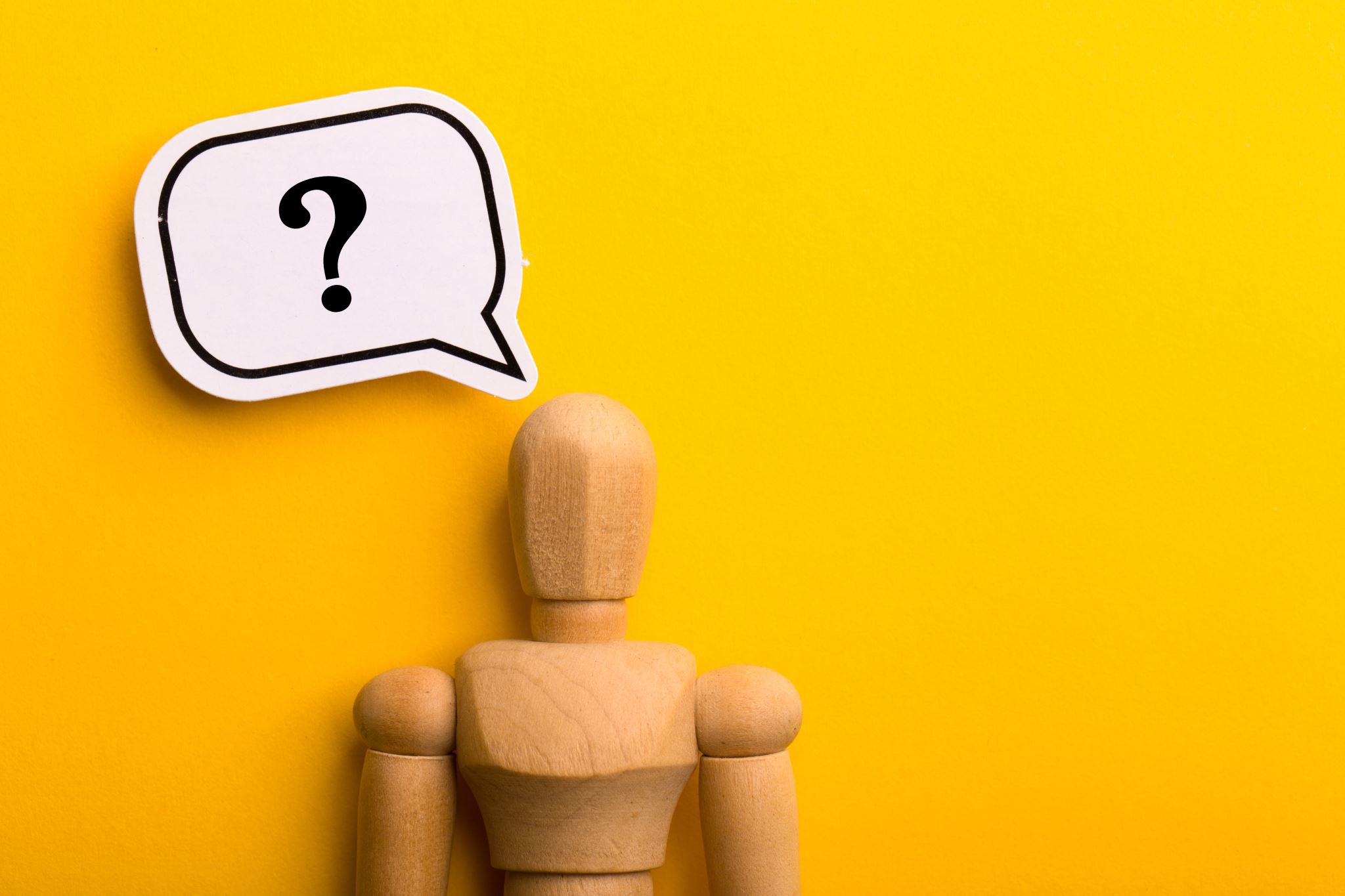 Thank you!!!
Questions??  Comments???